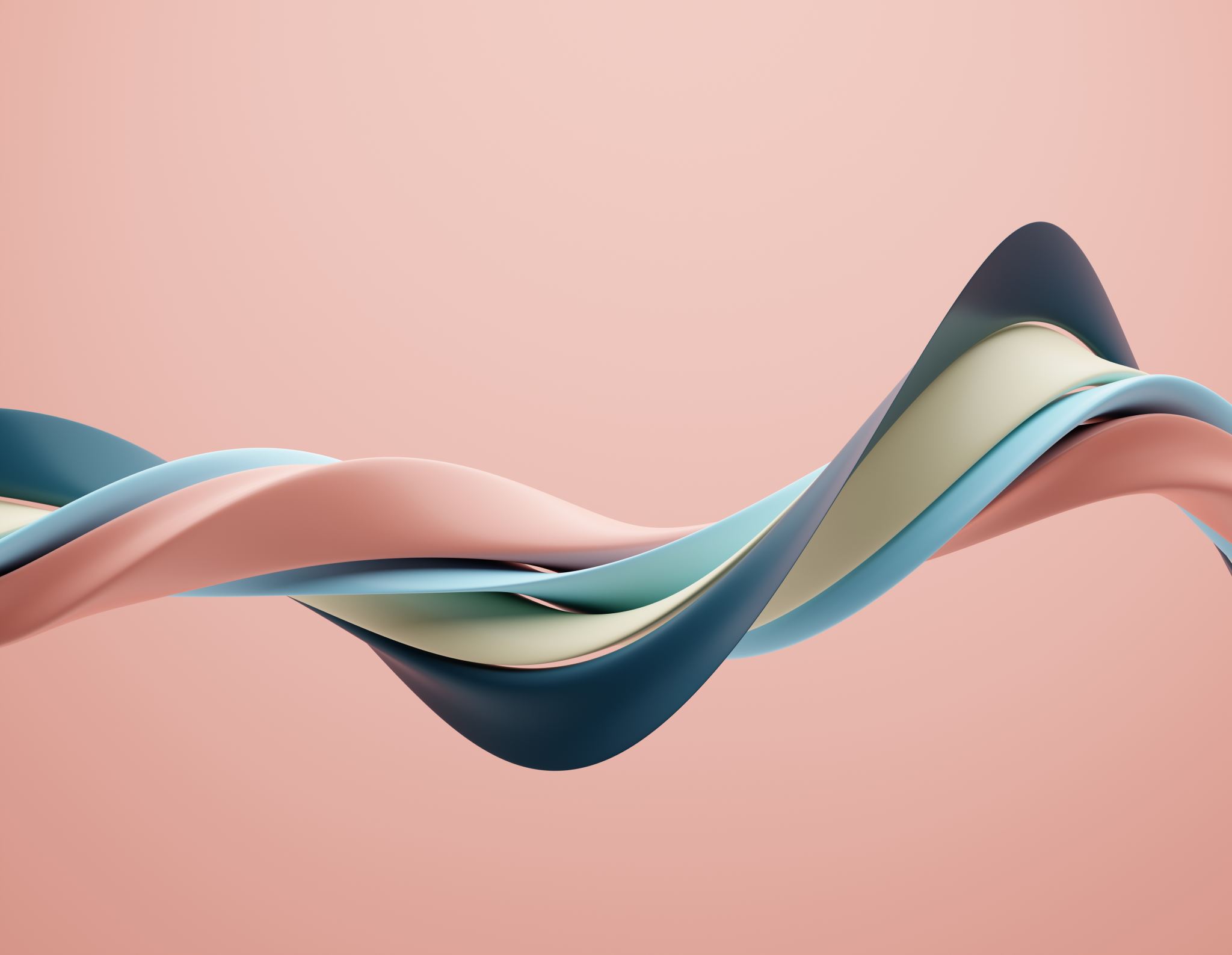 Financial Management for DoD/DoD Related Agencies
Speaker: Kim Lewis, Senior Accountant, Sponsored Programs Accounting
Agenda:-Invoicing/Financial Reporting-Invoice/Financial Report Submission-Audit Standards/Requirements
-SF-270 (Invoice)
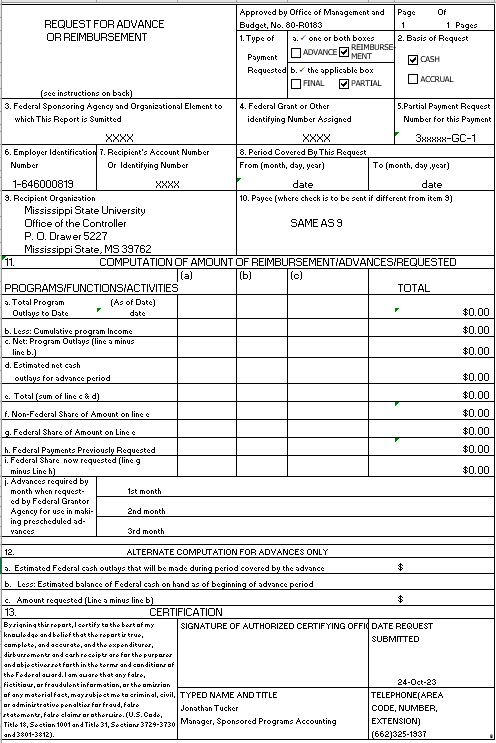 -SF-1034 (Public/Cost Voucher)
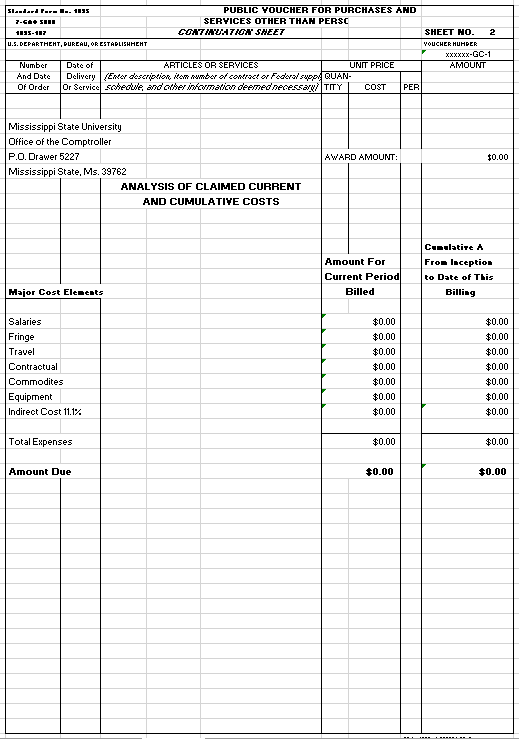 -SF-425 (Financial Report)
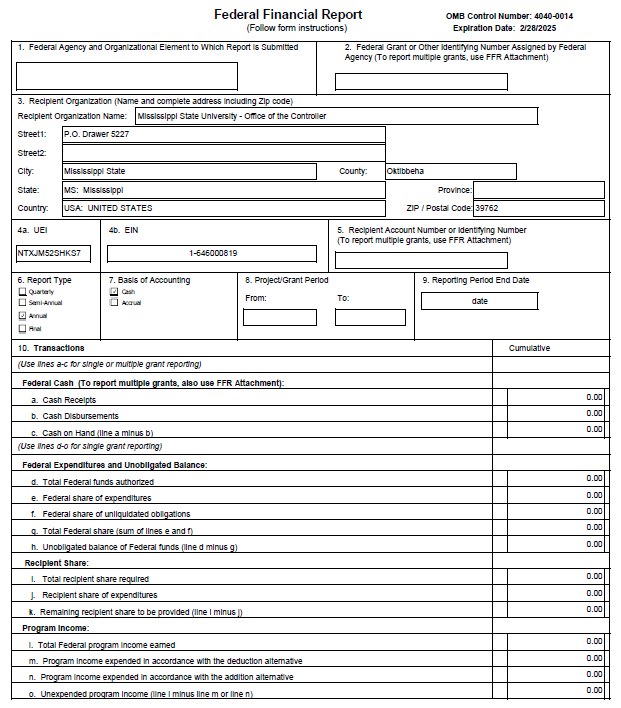 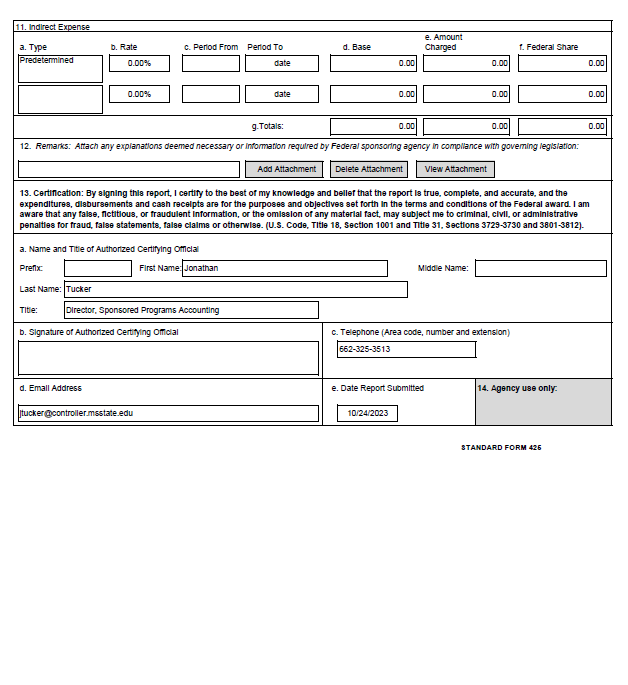 -Standard Invoice (Flow-Through)
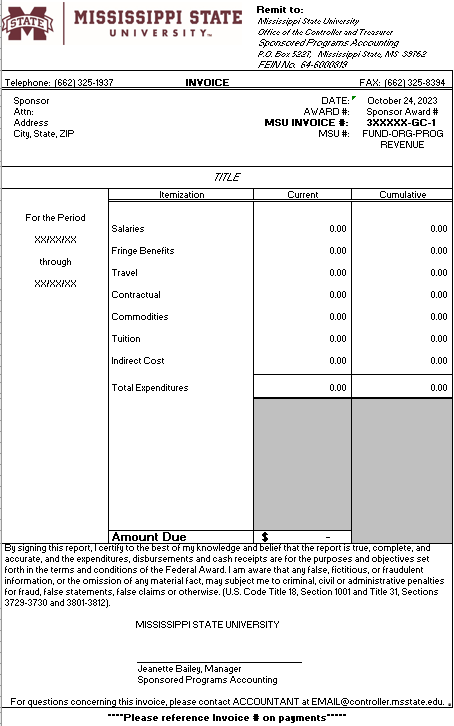 -Installments (Fixed Price/Task Driven)
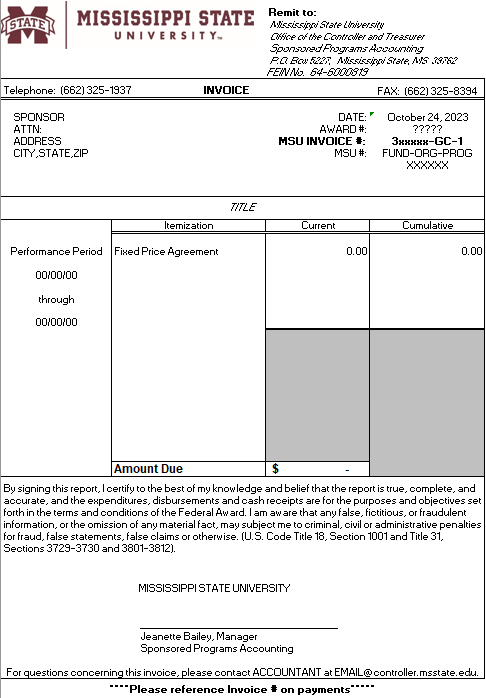 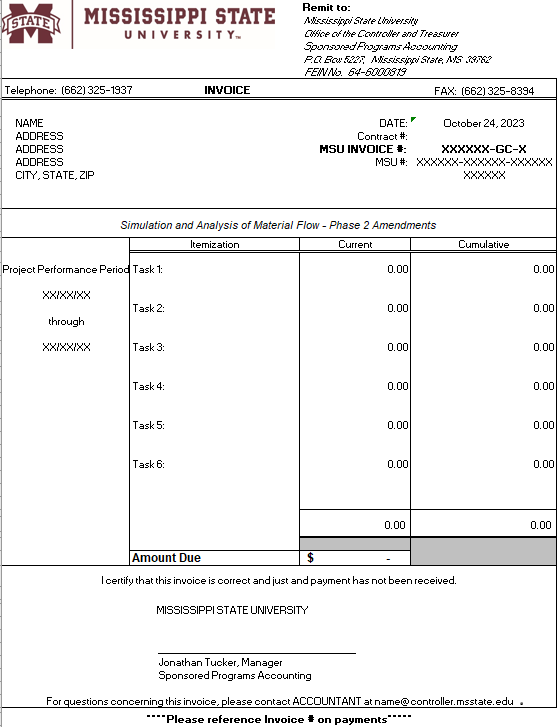 Invoice/Financial Report Submission:-PIEE (Formerly referred to as WAWF)-eBRAP (Financial Reports)-Email/Mail
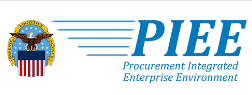 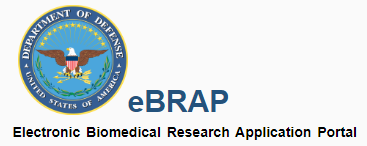 Audit Standards/Requirements:
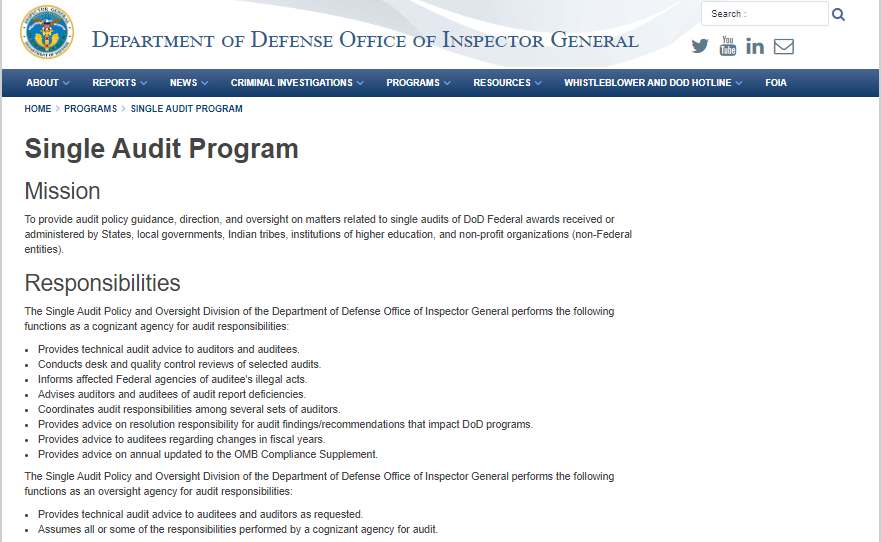 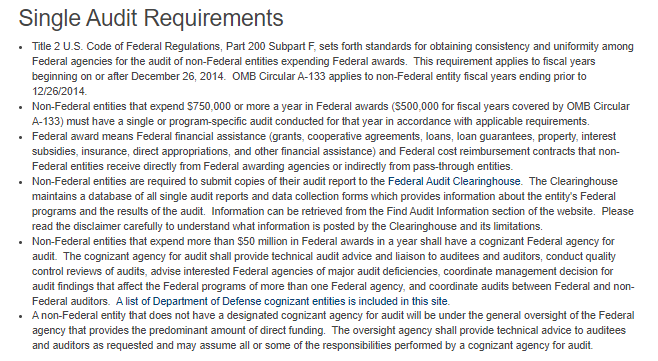 Thank you!!!